THE TAJ MAHAL
BY
ZEESHAN KHAN 3-205
Table of contents
Purpose of the Taj Mahal
Design
Where it is located
Inside the Taj Mahal
Outside the Taj Mahal
index
Purpose of the Taj Mahal
The purpose of the Taj Mahal is when Shah Jahan’s
wife Mumtaz Mahal died he built a monument for her.
It was his favorite wife. On her 14 son’s birth she died.
Design
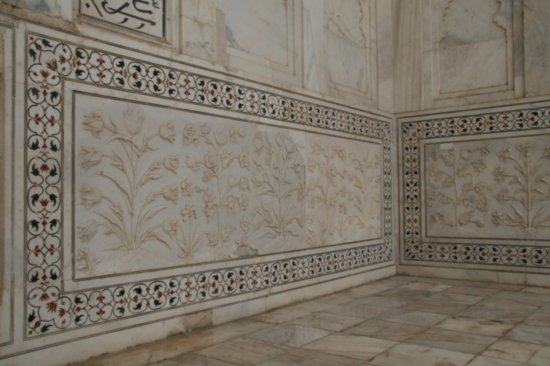 The Taj Mahal is made out of
white marble. It has tombs inside. 
 It also has designs of flowers 
Everywhere.
Where it is located
It is located in Agra, India .
It is very near New Delhi.
It is in the west of  the Ganges River and
south of the Himalayas.
Inside the Taj Mahal
There are the tombs inside where Shah Jahan and his wife lay.
There are a lot of pictures because it is now a museum.
It also has some ruins of the Taj Mahal.
Outside the Taj Mahal
There is a pool outside. It reflects the Taj Mahal. 
It has minarets at the side and mosques on both sides.
They have lotus flowers in the pool.